OBESITY
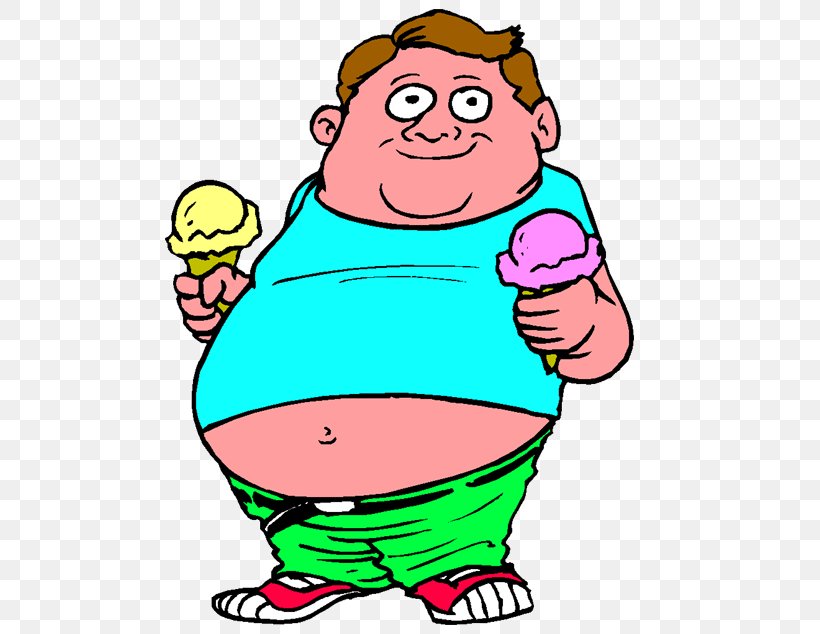 Amir Al-Momaiz, Marwan kakish, Angelina Sahouri, Lamar Al Azzeh
What is obesity?
Obesity is a complex disease involving an excessive amount of body fat. Body fat itself is not a disease, of course. But when your body has too much extra fat, it can change the way it functions. These changes are progressive, can worsen over time, and they can lead to adverse health effects.
5 causes of obesity
Genetics, there are some genes associated with obesity and overweight. In some people, genes can affect how their bodies change food into energy and store fat. Genes can also affect people's lifestyle choices.
Calories, The energy value of food is measured in units called calories. The average physically active man needs about 2,500 calories a day to maintain a healthy weight, and the average physically active woman needs about 2,000 calories a day.
Diet, diet and lifestyle factors contribute to development of obesity and overweight.
Stress, chronic stress can lead to comfort eating.
Unhealthy food, eating large amounts and processed food leads to obesity
Consequences of obesity
How to prevent obesity
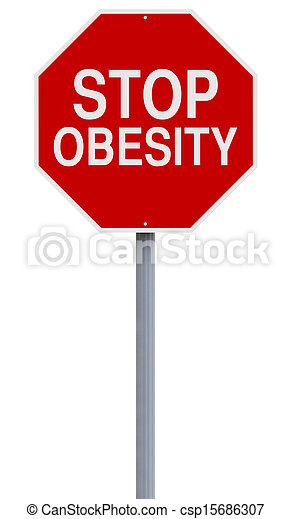 How to control obesity
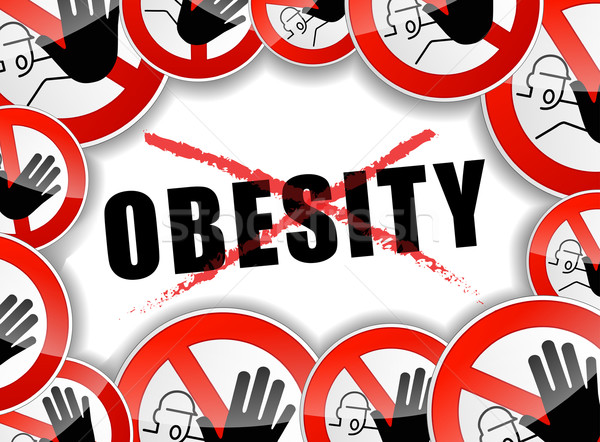 Symptoms of obesity
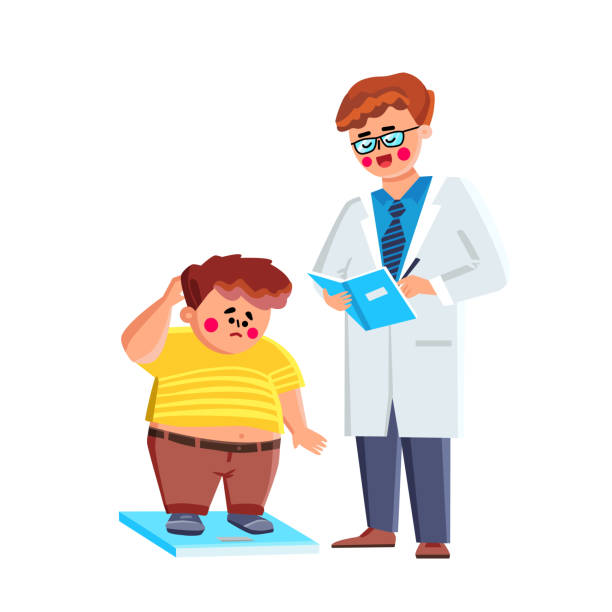 breathlessness.
increased sweating.
snoring.
difficulty doing physical activity.
often feeling very tired.
joint and back pain.
low confidence and self-esteem.
feeling isolated.
Obesity quiz
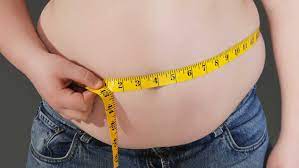 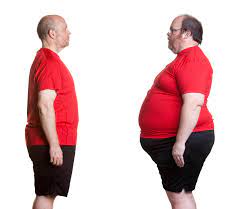 Get started
What is Obesity?
a)   Obese people have an unhealthy and abnormally high percentage of body fat
b) To measure obesity, researchers use a formula that is based on an individual’s weight and height, known as the body mass index (BMI = weight in kg / m2). Obesity is defined as a BMI above 30.
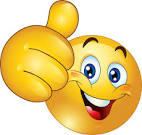 Correct
CONTINUE THE QUIZ !
What causes Obesity?
a)  Too much food and too little exercise
a)  Too much food and too much exercise
CONTINUE THE QUIZ !
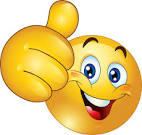 Correct
CONTINUE THE QUIZ !
WRONG
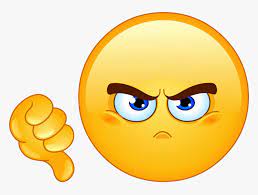 TRY AGAIN !
Can Obesity Effect our health?
a) No Obesity is good for our health
b) Of course, obesity increases the risk of developing diabetes, high blood pressure, heart disease, vascular disease and heart attack.
WRONG
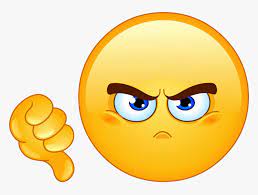 TRY AGAIN !
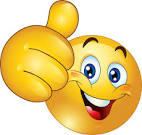 Correct
CONTINUE THE QUIZ !
Can Obesity decrease life expectancy?
a) No It has no effect at all
b) Most definitely. After smoking, obesity is the number two cause of preventable premature death. It shortens life expectancy by approximately 10 years.
WRONG
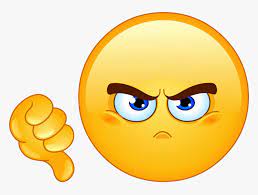 TRY AGAIN !
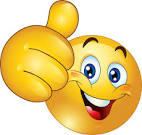 Correct